Комунікативна лінгвістика
Викладач – доцент Ірина Гайдаєнко
Сутність комунікативної лінгвістики
Комунікативна лінгвістика є складовою частиною сучасної галузі розгалуженої науки про мову – мовознавства.
Мовознавство, або лінгвістика – наука про природну людську мову загалом і про всі мови світу як її індивідуальних представників.
Об'єктом комунікативної лінгвістики є мова в реальних процесах комунікації.
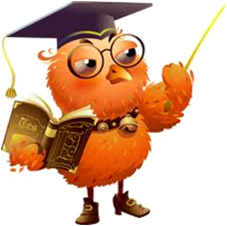 Комунікативна лінгвістика
розділ і водночас новий напрям сучасної науки про мову, предметом якого є процеси спілкування людей з використанням живої природної мови, а також з урахуванням усіх наявних складових комунікації (фізичних, фізіологічних, психологічних, соціальних, контекстних, ситуативних та ін.).
Комунікативна лінгвістика охоплює розділи пов’язані з:
Базові категорії комунікативної лінгвістики
Місце комунікативної лінгвістики в системі наук про мову
Завдання комунікативної лінгвістики
- розв’язання загальних наукових проблем, пов’язаних із формуванням знань про комунікативні процеси загалом, рух інформації в комунікації;
- вивчення проблем організації засобів мови (мовного коду) у різноманітних типах спілкування ;
- дослідження проблем міжособистісних стосунків у спілкуванні;
- виявлення нових форм комунікативних (дискурсивних) практик, динаміки руху комунікативних потоків у сучасному суспільстві, специфіки  спілкування з використанням нових комунікативних каналів;
- формування практичних навичок безконфліктного спілкування під час дискусій, ділових розмов, переговорів тощо;
- навчання практичному аналізу комунікативних ситуацій, які мають місце  в щоденному житті й зафіксовані в кращих зразках художньої літератури;
Методи комунікативної лінгвістики
Опанувавши дисципліну, Ви:
знатимете основні положення комунікативної лінгвістики у процесі мовленнєвої діяльності, міжкультурної комунікації та повсякденного спілкування;
усвідомлюватимете та практично застосовуватимете правила побудови різних видів текстів, знатимете норми породження цілісного тексту з використанням різних засобів смислового та формального зв’язків з огляду на прагматику мови та мовлення;
розумітимете сутність впливу тексту на його споживачів, вибору засобів, необхідних для реалізації комунікативно-прагматичної мети висловлювання;- зможете використовувати знання про різні типи стратегій, як одного зі способів одержання, збереження і використання інформації, необхідної для розв'язання комунікативних професійно-орієнтованих завдань.
Ви здобудете основні у компетентності:
загальномовні
фахові
проводити паралелі та встановлювати взаємозв’язки дисципліни з іншими галузями знань, а також з усіма розділами традиційного мовознавства та новітніми лінгвістичними напрямами;
 вільно оперувати понятійно-категоріальним апаратом дисципліни;-аналізувати та застосовувати сучасні методи дослідження комунікативної лінгвістики;
адаптуватися до нестандартних ситуацій спілкування у лінгвокультурному просторі.
розуміння і знання основних понять комунікативної лінгвістики та усвідомлення її місця у парадигмі лінгвістичних дисциплін;
базових та поглиблених положень, що включають закони комунікації; 
специфіку комунікації залежно від різних умов;-принципів структуризації мови (мовного коду) у процесах спілкування; 
закономірностей лінгвопрагматичної організації висловлювання.
Основна література
Бацевич Ф. С. Основи комунікативної лінгвістики. 2-ге видання, доповнене / Ф.С. Бацевич. – Київ: «Академія», 2009. – 376 с.
Почепцов Г. Г. Теорія комунікації / Г.Г. Почепцов. — М.: «Рефл-бук», К.: «Ваклер» — 2001. — 656 с.
Селіванова О.О. Сучасна ллінгвістика: напрями та проблеми / О.О. Селіванова.  – Полтава: Довкілля-К, 2008. – 712 с.
Косенко Ю. В. Основи теорії мовної комунікації. – Навчальний посібник. – Суми: СДУ,  2011.
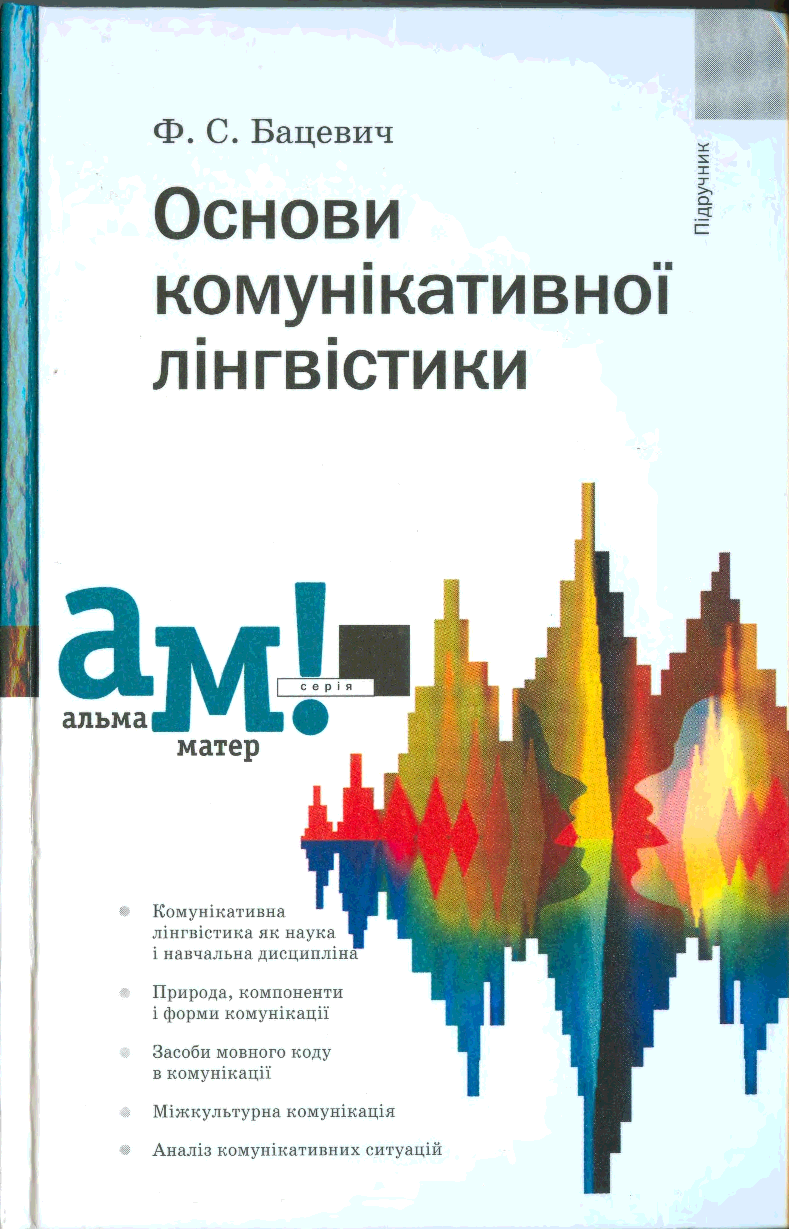 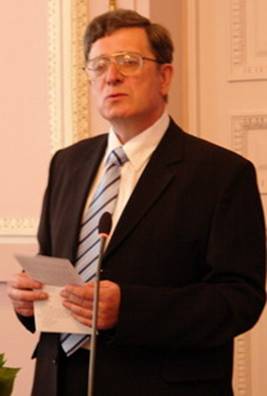 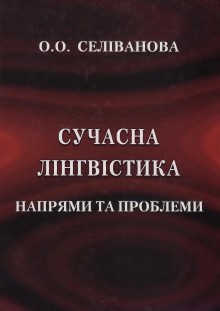 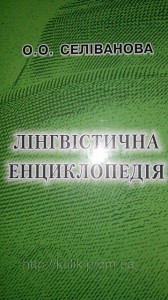